To Claim Attendance
Code is valid for 14 days.
Activity Date: date
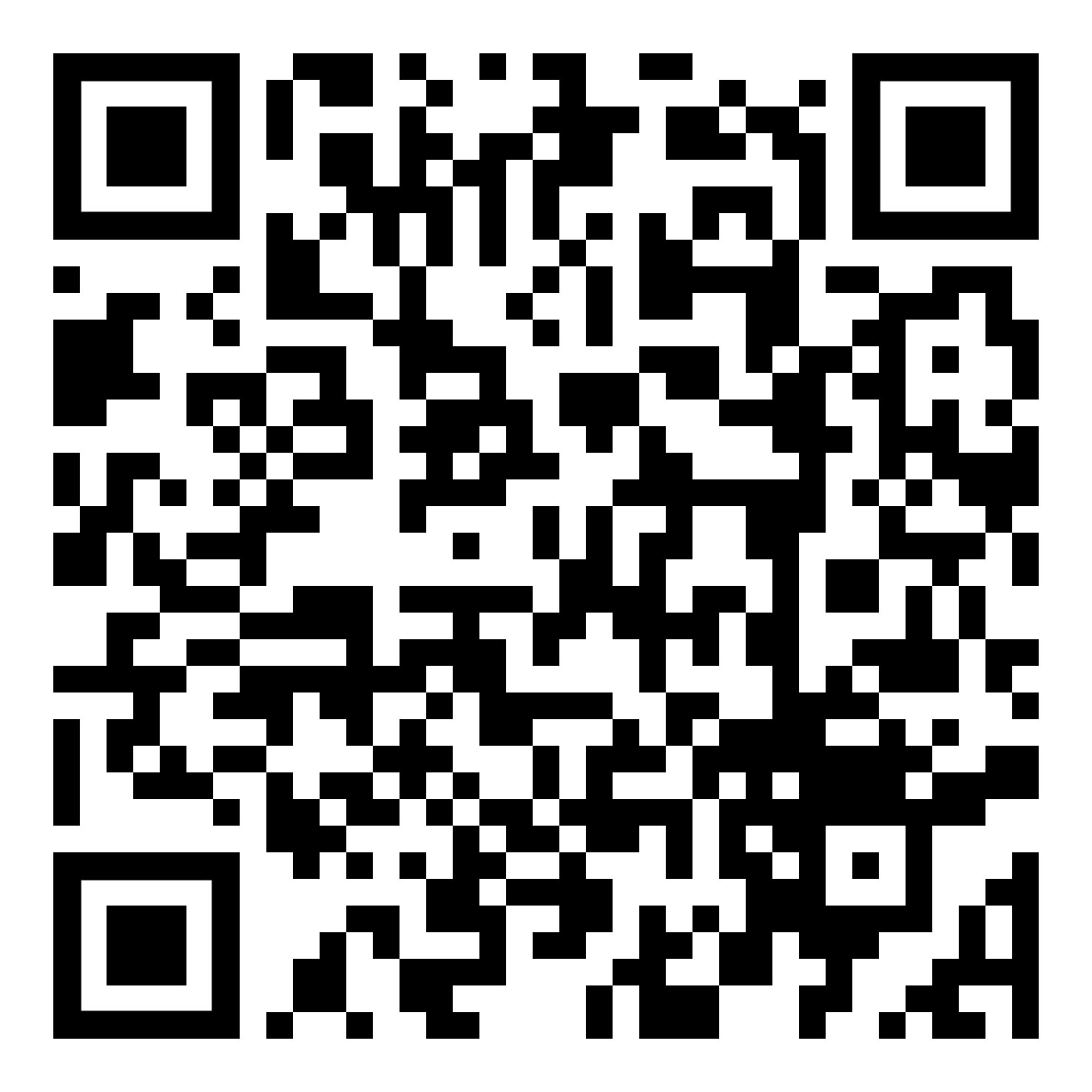 Activity Code: code
Go to NortonRSS.com or scan this QR code:
Physicians
Accreditation: This activity has been planned and implemented in accordance with the accreditation requirements and policies of the Accreditation Council for Continuing Medical Education through the joint providership of Norton Healthcare and add name of joint provider.  Norton Healthcare is accredited by the Kentucky Medical Association to provide continuing medical education for physicians. 

Designation: Norton Healthcare designates this live activity for a maximum of 1.00 AMA PRA Category 1 Credit(s) ™. Physicians should claim only the credit commensurate with the extent of their participation in the activity.
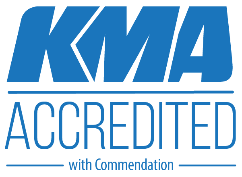 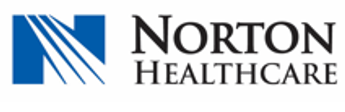